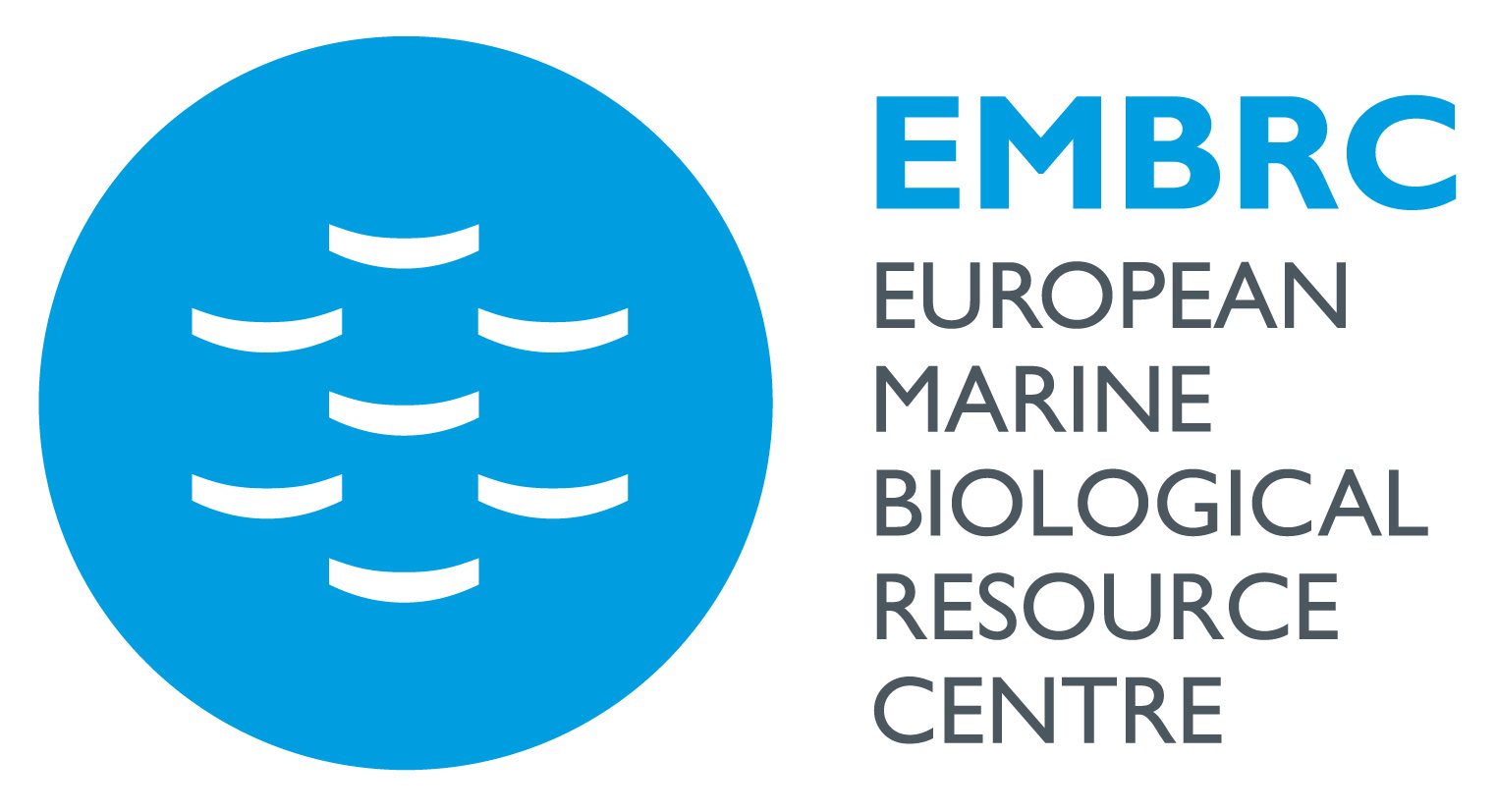 EMBRC -
European Marine Biological Resource CenterK. Deneudt, I. Nardello
Pilot Blue Cloud Workshop
March 28th, 2017
Brussels
EMBRC ESFRI Project
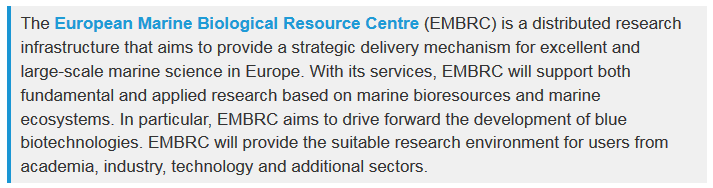 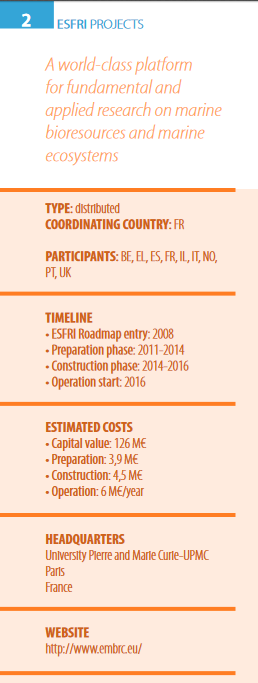 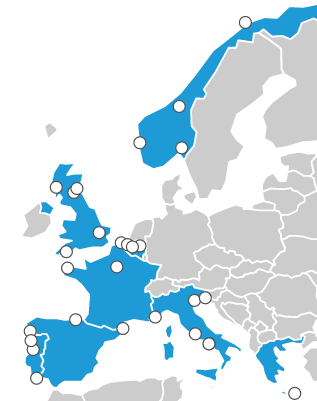 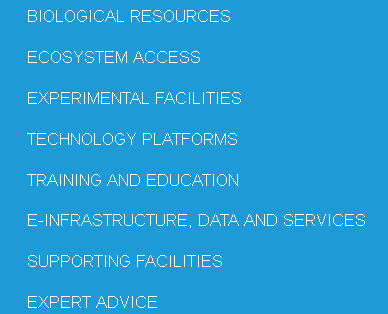 EMBRC Service offer
User
On-site access
Remote access
Virtual access
To
Service catalogue & request system
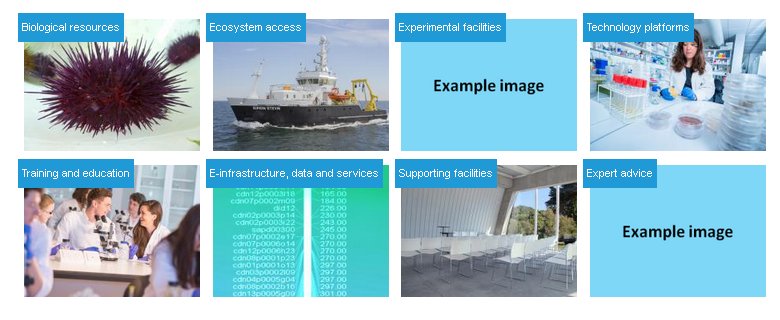 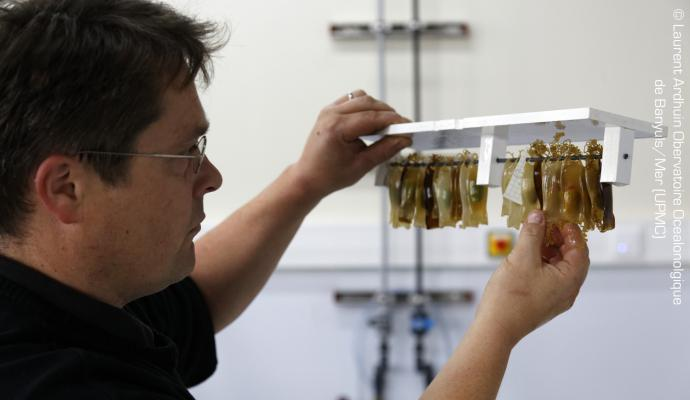 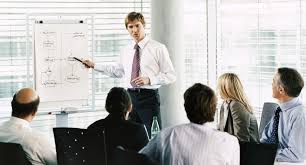 EMBRC e-infrastructure
Working group
Listing initial requirements
Data storage and Computing capacity; Networking and connectivity; Repositories; Integrated thematic databases; Analysis tools; Registers and catalogues; Administrative tools; IT & Data management capacity; Training & standards

Preferred approach based on co-development and interoperability




Defining architecture model

Defining Priorities for implementation
Data policy and DMP for EMBRC
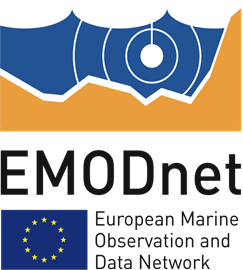 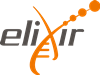 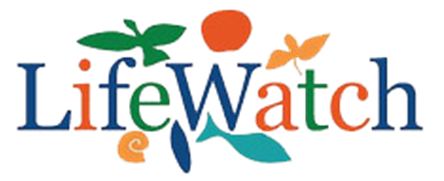 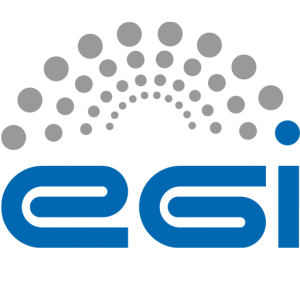 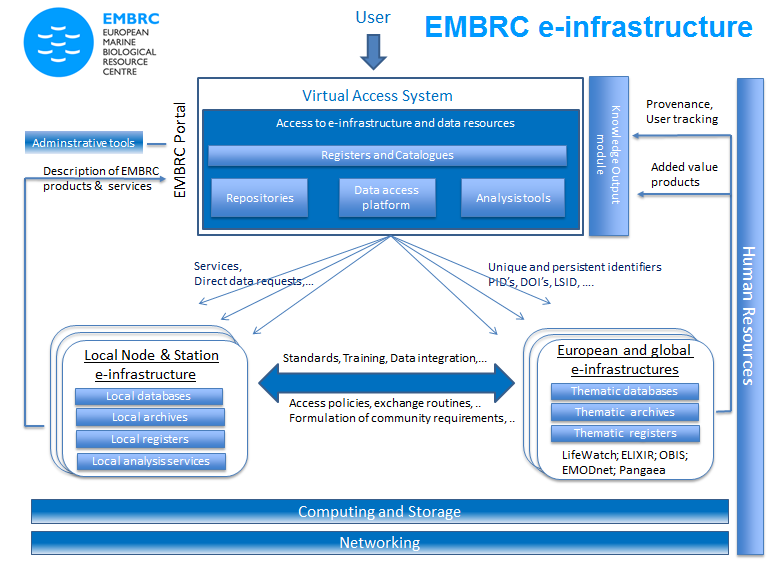 [Speaker Notes: Based on use cases and consultation
Data life cycle]
EMBRC – Blue Pilot Cloud
How the project can contribute to the European Open Science Cloud

Formulating EMBRC community requirements for Blue Cloud
Connecting marine biological stations to Bleu Pilot Cloud
Connecting EMBRC users to Blue Pilot Cloud
Connecting with industry and maritime regions stakeholders

Implications of Nagoya Protocol for Blue Pilot Cloud
Link key catalogues and repositories for marine biological resources
Collection and knowledge of broad array of research data types
Species data
Experiment data
Marine imaging data
Omics data
Coastal environmental sensor data

Link key analytical tools in bioinformatics and ecology

Standardisation and training
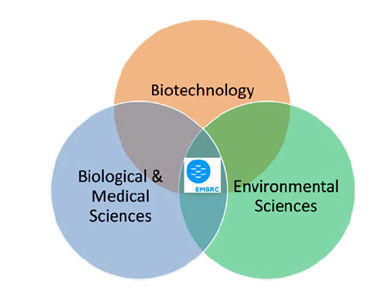 Terrabytes
EMBRC – Blue Pilot Cloud
- Additional priorities and possible actions at short and medium term in the direction of the Pilot Blue Cloud
Knowledge output
 module
Expert
register
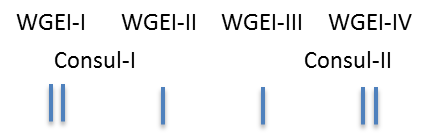 EMBRC DMP
2017
2018
Dataset
Catalogue
Virtual analysis
 platform
Service
 catalogue
Virtual data
 Access
- Training opportunities to train a new generation of Blue Cloud experts
LifeWatch Marine VRE
MarineTraining.EU
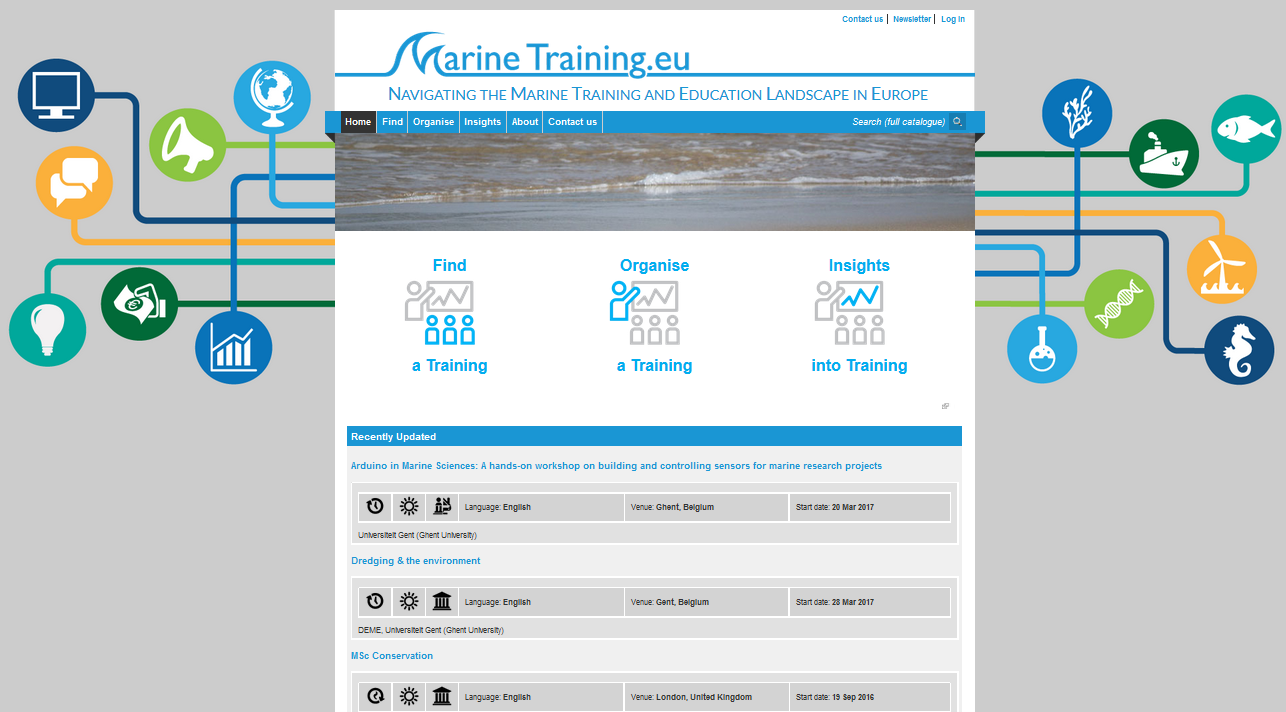 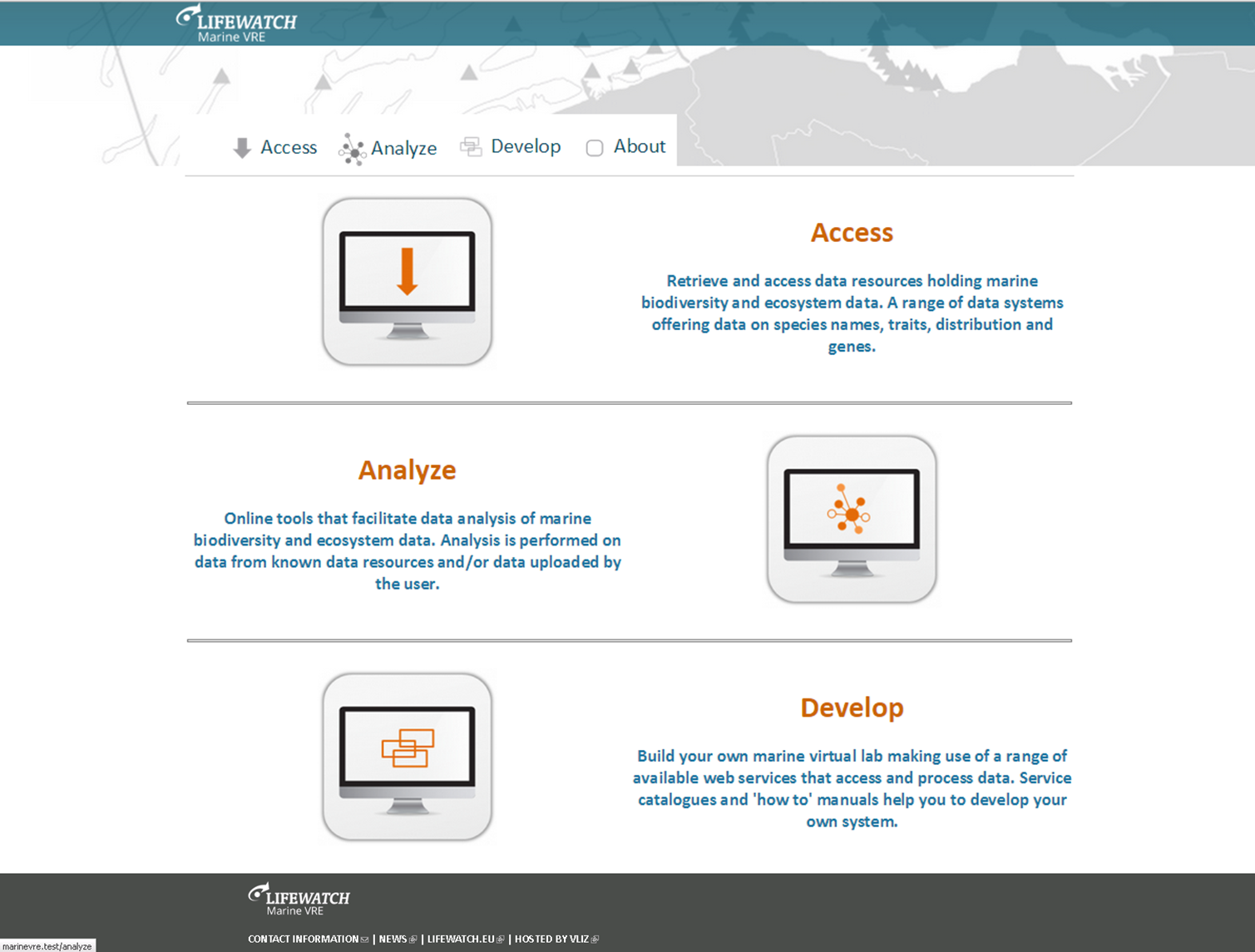 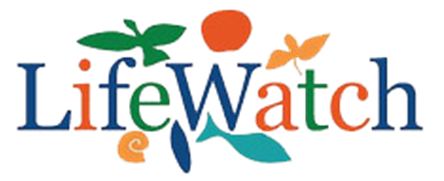